ПІДПРИЄМНИЦТВО У СФЕРІ НАДАННЯ КРЕДИТНО-ФІНАНСОВИХ ПОСЛУГ ТА СТРАХУВАННЯ
ЛЕКЦІЯ З НАВЧАЛЬНОЇ ДИСЦИПЛІНИ 
«ПІДПРИЄМНИЦТВО ТА ОСНОВИ БІЗНЕСУ»
ПЛАН

1. Характеристика підприємництва у сфері надання кредитно-фінансових послуг
2. Підприємництво у сфері страхування.
Характеристика підприємництва у сфері надання кредитно-фінансових послуг

Підприємництво у сфері надання кредитно-фінансових послуг – це діяльність, яка пов’язана з грошовим обігом, обміном вартостей, торгівлею цінними паперами з метою одержання прибутку.

Об’єктами підприємництва у цій сфері виступають фінансові активи: гроші, іноземна валюта, цінні папери, кредити.

 Суб’єктами підприємництва є фінансові посередники (комерційні та інвестиційні банки, інвестиційні фонди і компанії, фондові біржі), які перерозподіляють фінансові активи між їх постачальниками та споживачами.
Фінансово-кредитні послуги – операції з фінансовими активами з метою одержання прибутку або збереження реальної вартості фінансових активів.
До фінансово-кредитних послуг відносять:
- випуск платіжних документів, платіжних карток, їх обслуговування, забезпечення розрахунків між суб’єктами господарювання;
- довірче управління фінансовими активами (надання фізичними та юридичними особами фінансово-кредитним установам вільних коштів для їх інвестування);
- діяльність з обміну валют;
- залучення фінансових активів із зобов'язанням щодо наступного їх повернення (залучення депозитних вкладів);
- фінансовий лізинг (купівля фінансово-кредитною установою нових засобів виробництва з наступною передачею їх виробничому підприємству на платній основі з правом наступного викупу);
- надання коштів у позику (кредитування);
- переказ коштів;
- послуги у сфері страхування та у системі накопичувального пенсійного забезпечення;
- професійна діяльність на ринку цінних паперів;
- інші послуги.
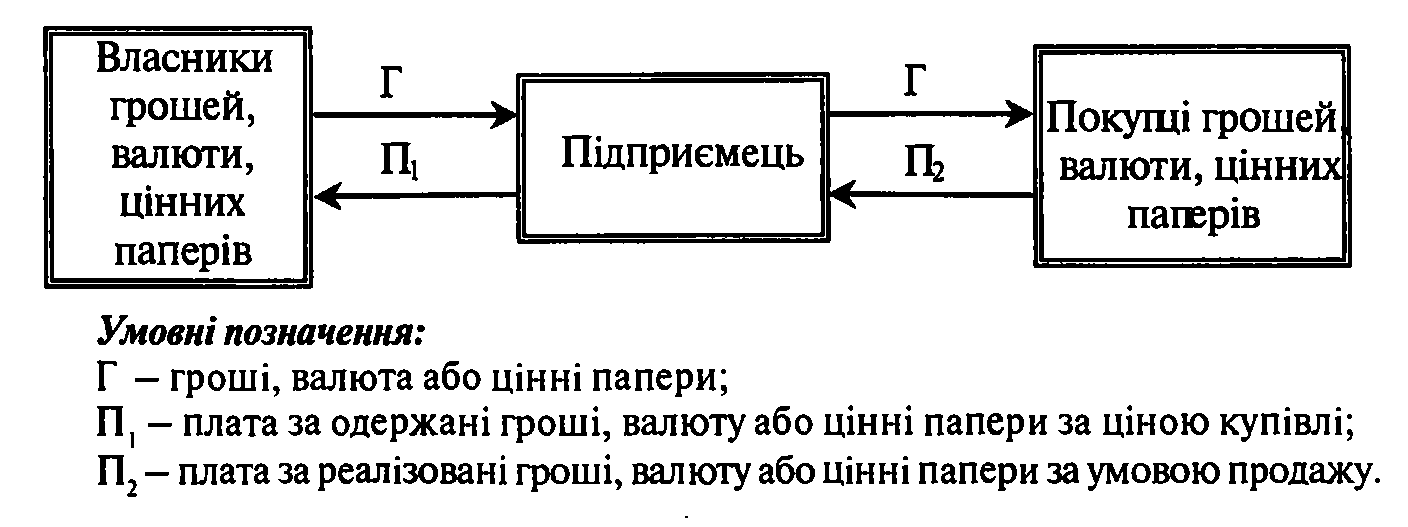 Сутність фінансової підприємницької операції полягає у тому, що підприємець одержує фінансові активи (гроші, іноземну валюту, цінні папери) за грошову суму П1 у їх власників. Одержані активи надаються покупцям за плату П2, яка перевищує  П1, в результаті формується прибуток.
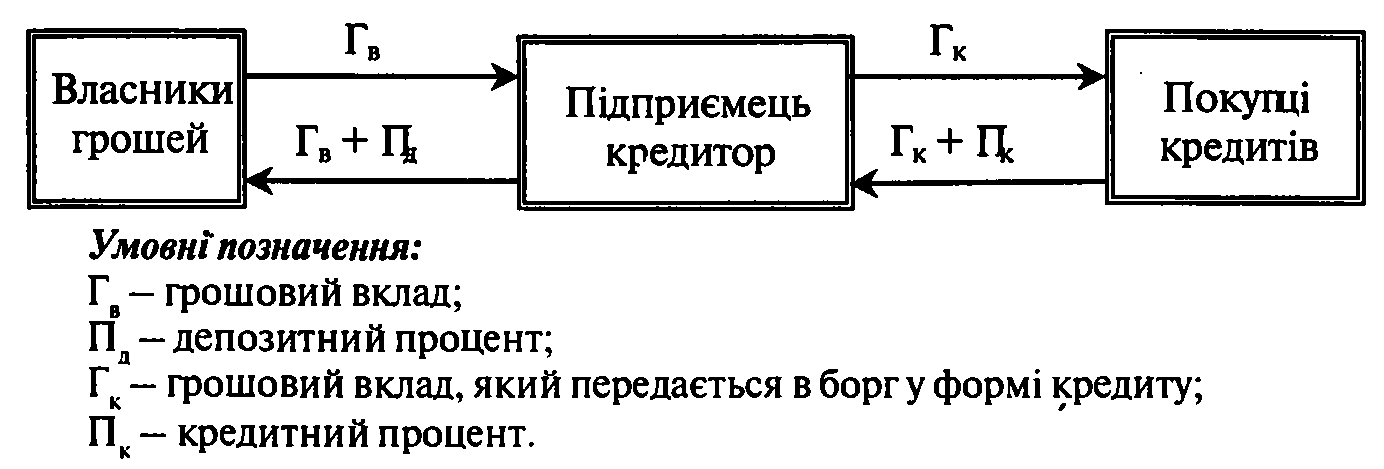 Для проведення кредитної підприємницької операції підприємець залучає грошові вклади Гв, сплачуючи власникам вкладів винагороду у вигляді депозитного проценту Пд з подальшим поверненням вкладу Гв через певний строк. Залучені кошти у формі кредиту передаються покупцям кредитів. Покупець повинен повернути суму кредиту Гк та кредитний процент Пк. Різниця між кредитним і депозитним процентом є джерелом прибутку підприємців-кредиторів.
Метою фінансового підприємництва є спрямування фінансових активів (заощаджень) до найефективніших споживачів (ефективно функціонуючих господарюючих суб’єктів).

Для досягнення мети фінансові посередники виконують такі функції:
1. Консолідація (акумуляція) фінансових активів населення та вільних коштів суб’єктів господарювання та подальше диверсифіковане (різноспрямоване) їх вкладання в різні проекти (розвиток та модернізація існуючих підприємств, створення нових підприємств тощо).
2. Забезпечення рівноваги на ринку капіталу через погодження пропозиції і попиту на фінансові активи. За рахунок масштабів діяльності й портфельного управління активами посередники гармонізують відносини між постачальниками і споживачами фінансових активів, ліквідують дисбаланс між пропозицією і попитом на вільні кошти, забезпечуючи при цьому ефективний розподіл і перерозподіл ресурсів на ринку. Можливість задоволення потреб клієнтів щодо гарантованого розміщення їх активів є винятковим пріоритетом інституці1йної форми посередництва.
3. Перерозподіл і зниження фінансових ризиків. Професійні посередники при купівлі чи продажу фінансових активів можуть управляти бізнес-операціями, перерозподіляючи ризик між учасниками ринку.

4. Забезпечення підвищеної ліквідності фінансових вкладів шляхом професійного портфельного управління активами.  Можливості індивідуального інвестування вужчі, ніж через фінансових посередників. При цьому ліквідність і ризики вкладів також відрізняються. У довгостроковому періоді посередники універсально забезпечують ліквідність вкладів, регулюють інтереси інвесторів і компаній, що діють на ринку цінних паперів.
Фінансових посередників умовно можна поділити на три групи:

депозитні установи (комерційні, інвестиційні, ощадні банки, кредитні спілки);

2) установи контрактного типу (пенсійні фонди, страхові компанії, довірчі товариства);

3) інвестиційні фонди та інвестиційні компанії.
Банківська система в Україні є дворівневою структурою. Класична дворівнева банківська система включає: 

верхній (перший) рівень – Національний банк, який є головним банківським інститутом держави і відповідає за управління всією грошово-кредитною системою. Його головними клієнтами є інші банківські інститути та урядові структури; 

нижній (другий) рівень – банки різних форм власності, спеціалізації й територіального рівня, клієнтами яких є підприємства, організації, населення.
Національний банк України є центральним банком України, особливим центральним органом державного управління, юридичний статус, завдання, функції, повноваження і принципи організації якого визначаються Конституцією України, Законом України «Про Національний банк України» та іншими законами України. Одержання прибутку не є метою діяльності НБУ. Основною функцією НБУ є забезпечення стабільності грошової одиниці України. Поряд з цим НБУ виконує такі функції:
	визначає та проводить грошово-кредитну політику;
	монопольно здійснює емісію (випуск) національної валюти та організує її обіг;
	виступає кредитором для банків і організовує систему рефінансування;
	встановлює для банків та інших фінансово-кредитних установ правила поведінки банківських операції, бухгалтерського обліку і звітності, захисту інформації, коштів та майна;
	здійснює банківське регулювання та нагляд;
	здійснює ліцензування банківської діяльності та операцій;
	складає платіжний баланс країни, здійснює його аналіз та прогнозування;
	представляє інтереси України в центральних банках інших держав;
	забезпечує накопичення, зберігання золотовалютних резервів, проведення операцій з ними та банківськими металами;
	виконує інші функції.
Нижній рівень банківської системи представлений переважно комерційними банками, які є однією із найчисельніших груп фінансових посередників у країні. 
Комерційний банк – це фінансово-кредитна установа, що здійснює універсальні банківські операції та надає різноманітні банківські послуги своїм клієнтам. 
Діяльність комерційних банків полягає в залученні грошових коштів і наданні їх в позику або інвестуванні за більш високими відсотковими ставками. Вони виступають посередниками між тими, хто має тимчасово вільні грошові кошти, і тими, кому вони потрібні. Метою та рушійним мотивом такого посередництва є отримання банківського прибутку.
Операції комерційних банків можна поділити на такі групи:
	
	пасивні (залучення коштів);
	
	активні (розміщення фінансових активів через кредити);
	
	комісійно-посередницькі (виконання різних операцій за дорученням клієнтів із сплатою комісії).
Основним джерелом доходів більшості комерційних банків є відсотки, що стягуються за користування кредитами. Це пояснюється тим, що банки є фінансовими посередниками, які здійснюють перерозподіл грошових коштів між тими, у кого вони вивільнились, і тими, у кого з’явилася тимчасова потреба в цих коштах.
Кредит – це економічні відносини, що виникають між економічними суб'єктами у зв'язку з переданням один одному в тимчасове користування вільних коштів на засадах добровільності, повернення і платності. Економічною основою кредиту є мобілізація й нагромадження тимчасово вільних коштів і формування з них позичкового капіталу.
У кредитних відносинах беруть участь дві сторони – кредитор і позичальник, які називаються суб'єктами кредитної угоди, а ті грошові чи матеріальні цінності, витрати чи проекти, стосовно яких укладається кредитна угода, є об'єктами кредитування.

Кредитні відносини не змінюють власника цінностей, із приводу яких вони виникають, кредитор залишається власником переданої в борг власності, а позичальник одержує її лише в тимчасове розпорядження, після чого повинен повернути власникові.
Розмір відсоткової ставки за користування кредитом визначається в процесі переговорів між банком та позичальником при укладанні кредитного договору. Причому він неоднаковий не тільки в різних банках, а й в одному і тому самому банку для різних позичальників.

При встановленні розміру відсоткової ставки враховують такі фактори: розмір базової відсоткової ставки (ставки рефінансування), встановленої банком; вартість залучення кредитних ресурсів на ринку позикових капіталів; співвідношення попиту і пропозиції на кредит; рівень ризику, притаманний даному кредиту; розмір і строк погашення позики; рівень витрат банку, пов’язаних з оформленням кредиту та здійсненням контролю за його погашенням; перспектив розвитку економіки і перш за все інфляційного процесу.
Вартість користування кредитом за простими процентами можна обчислити за формулою:
К=(СК*r*n)/(T*100%),	
де К – вартість користування кредитом у грошовій оцінці,
СК – сума кредиту,
r – річна відсоткова ставка, %,
n – кількість днів нарахування,
Т – максимальна кількість днів у році за умовами договору.
Нарахування складних відсотків означає, що нараховані відсотки додаються до основної суми боргу і на нарощену суму в свою чергу нараховуються відсотки, при цьому застосовується така формула:
НСК=СК*(1+r)n,	
де НСК – нарощена сума кредиту, тобто сума кредиту разом із нарахованими відсотками;
СК – початкова сума кредиту;
r – річна відсоткова ставка, %;
n – кількість років.
В сучасних ринкових умовах стрімкого розвитку фінансового ринку зростає роль небанківських фінансово-кредитних установ.

До небанківських фінансово-кредитних установ можна віднести: лізингові компанії, кредитні спілки, інститути спільного інвестування, страхові компанії, недержавні пенсійні фонди, ломбарди тощо.

На відміну від банківських установ діяльність небанківських фінансово-кредитних установ є вузько спеціалізованою, не зачіпає процесу створення депозитів і не впливає на динаміку пропозиції грошей.
Лізингова компанія – це фінансово-кредитна установ яка передає право володіння і використання об’єктом лізингу іншій юридичній або фізичній особі на умовах договору лізингу.

Фінансовий лізинг – це операція, в якій одна сторона (лізингодавець) на умовах іншої сторони (лізингоодержувача) укладає договір (договір поставки) з третьою стороною (постачальником), згідно з яким лізингодавець одержує виробниче обладнання, засоби виробництва або інше обладнання на умовах, схвалених лізингоодержувачем настільки, наскільки вони стосуються його інтересів, укладає договір (договір лізингу) з лізингоодержувачем, надаючи лізингоодержувачеві право користування цим обладнанням.
Кредитна спілка – це неприбуткова організація, заснована фізичними особами, професійними спілками, їх об'єднаннями на кооперативних засадах з метою задоволення потреб її членів у взаємному кредитуванні та наданні фінансових послуг за рахунок об'єднаних грошових внесків членів кредитної спілки. 
Кредитні спілки видають позики під мінімальні проценти і не мають на меті одержання прибутку. Фінансову діяльність проводять так, щоб залучені кошти не зменшувались і забезпечували покриття витрат на утримання самої спілки.
Страхові компанії – це здебільшого спеціалізовані небанківські фінансові інститути, які виконують функції страхування від різних непередбачуваних випадків за рахунок сформованих цільових фондів. 
Інвестиційні фонди (компанії) – це фінансові посередники, що спеціалізуються на управлінні вільними грошовими коштами інвестиційного призначення. Вони спочатку акумулюють грошові кошти дрібних приватних інвесторів шляхом випуску власних цінних паперів, а потім розміщують їх в акції інших корпорацій та в державні цінні папери.
Пенсійні фонди – спеціалізовані фінансові посередники, які на договірній основі акумулюють кошти юридичних і фізичних осіб у цільові фонди, з яких здійснюють пенсійні виплати громадянам після досягнення певного віку.
Ломбард – фінансова установа, виключним видом діяльності якої є надання на власний ризик фінансових кредитів фізичним особам за рахунок власних або залучених коштів під заставу майна на визначений строк і під процент та надання супутніх послуг ломбарду. 
Це фінансові посередники, що спеціалізуються на видачі позичок населенню під заставу рухомого майна. Кошти ломбардів формуються із внесків засновників, прибутку від їхньої діяльності, виручки від реалізації заставленого майна. 
Ломбард визнано бізнесом із доволі високим рівнем рентабельності – 30–40%. Інвестиції в цей бізнес окупуються, як правило, за два-чотири роки. Ризик неповернення кредитних коштів зведений до мінімуму, адже гроші видаються тільки під заставу і на суму від 50% до 90% її оціночної вартості.
2. Підприємництво у сфері страхування.

Згідно із ст. 1 Закону України «Про страхування»,  страхування - це вид цивільно-правових відносин щодо захисту майнових інтересів фізичних осіб та юридичних осіб у разі настання певних подій (страхових випадків), визначених договором страхування або чинним законодавством, за рахунок грошових фондів, що формуються шляхом сплати фізичними особами та юридичними особами страхових платежів (страхових внесків, страхових премій) та доходів від розміщення коштів цих фондів.
Суб’єктами страхування є страховики та страхувальники.

Страховиками визнаються фінансові установи, що створені у формі акціонерних, повних, командитних товариств або товариств з додатковою відповідальністю з урахуванням особливостей, передбачених Законом України «Про страхування», а також які отримали в установленому порядку ліцензію на здійснення страхової діяльності. Учасників створення страховика має бути не менше трьох. Страхова діяльність в Україні здійснюється виключно страховиками-резидентами України.

Страхувальниками вважаються юридичні особи, дієздатні громадяни, які уклали із страховиками договір страхування або є страхувальниками відповідно до законодавства України.
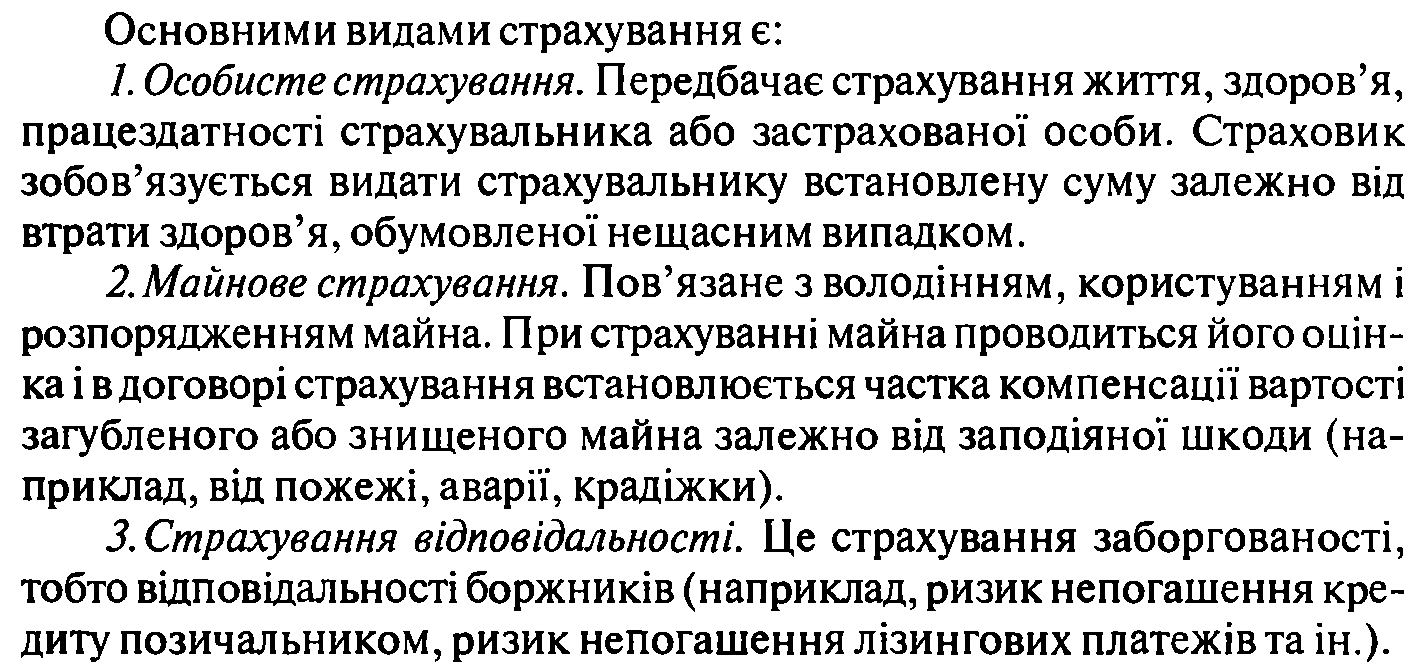 Прийнято розрізняти дві форми страхування – обов’язкове страхування та добровільне страхування.
Обов’язкове страхування здійснюється через закон, тобто умови страхування, порядок, джерела і розміри страхових виплат встановлюються законодавчими і нормативними актами України.
В обов’язковому страхуванні слід розрізняти дві групи страхування залежно від джерела страхових платежів:
	державне обов’язкове страхування (наприклад, обов’язкове державне соціальне страхування);
	обов’язкове страхування (недержавне), за видами якого страхові платежі вносять страхувальники. Приклади: обов’язкове особисте страхування від нещасних випадків на транспорті; страхування цивільної відповідальності власників транспортних засобів та ін.

Підприємництво має справо з добровільною формою страхування на основі договору між страховиком і страхувальником.
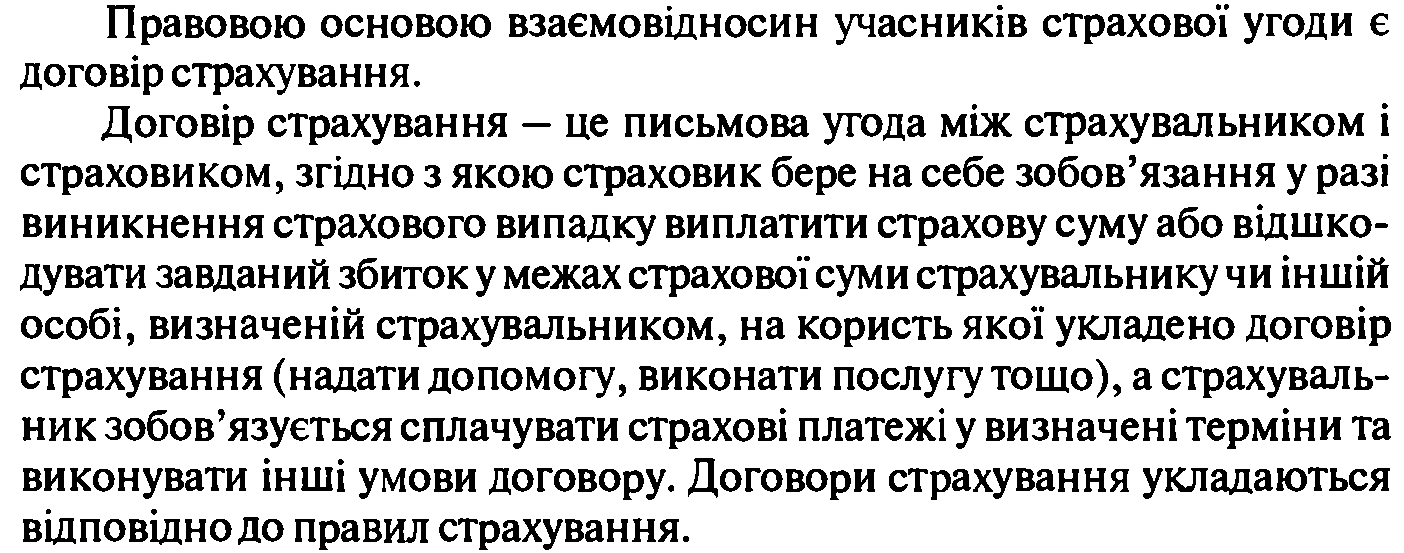 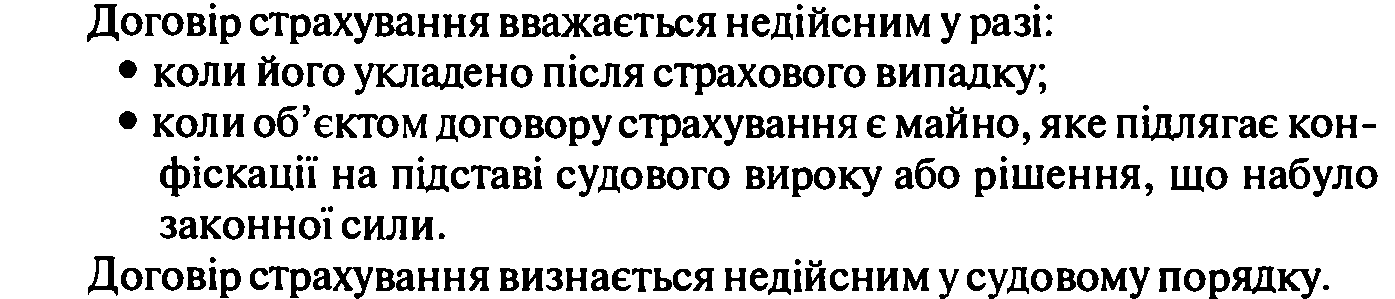 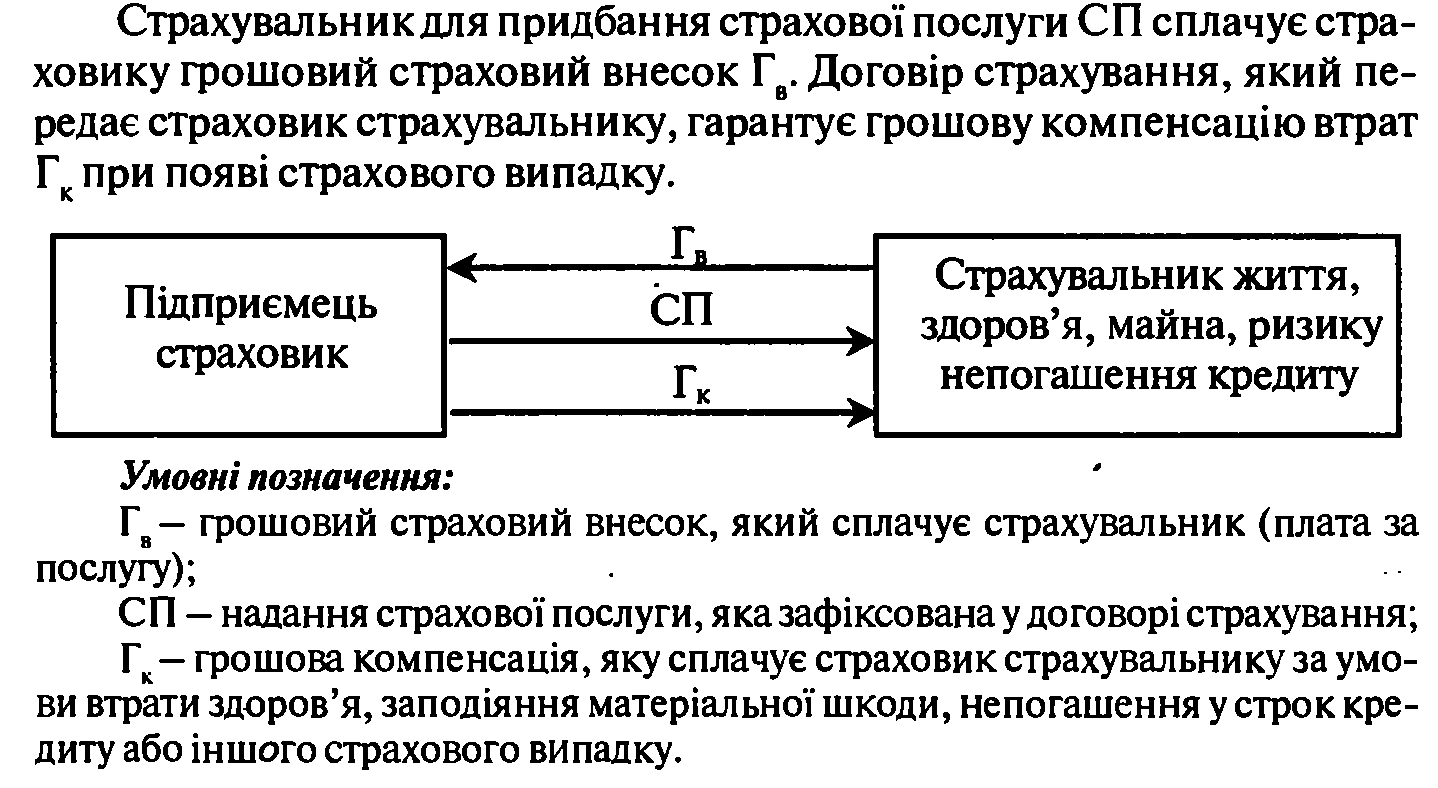 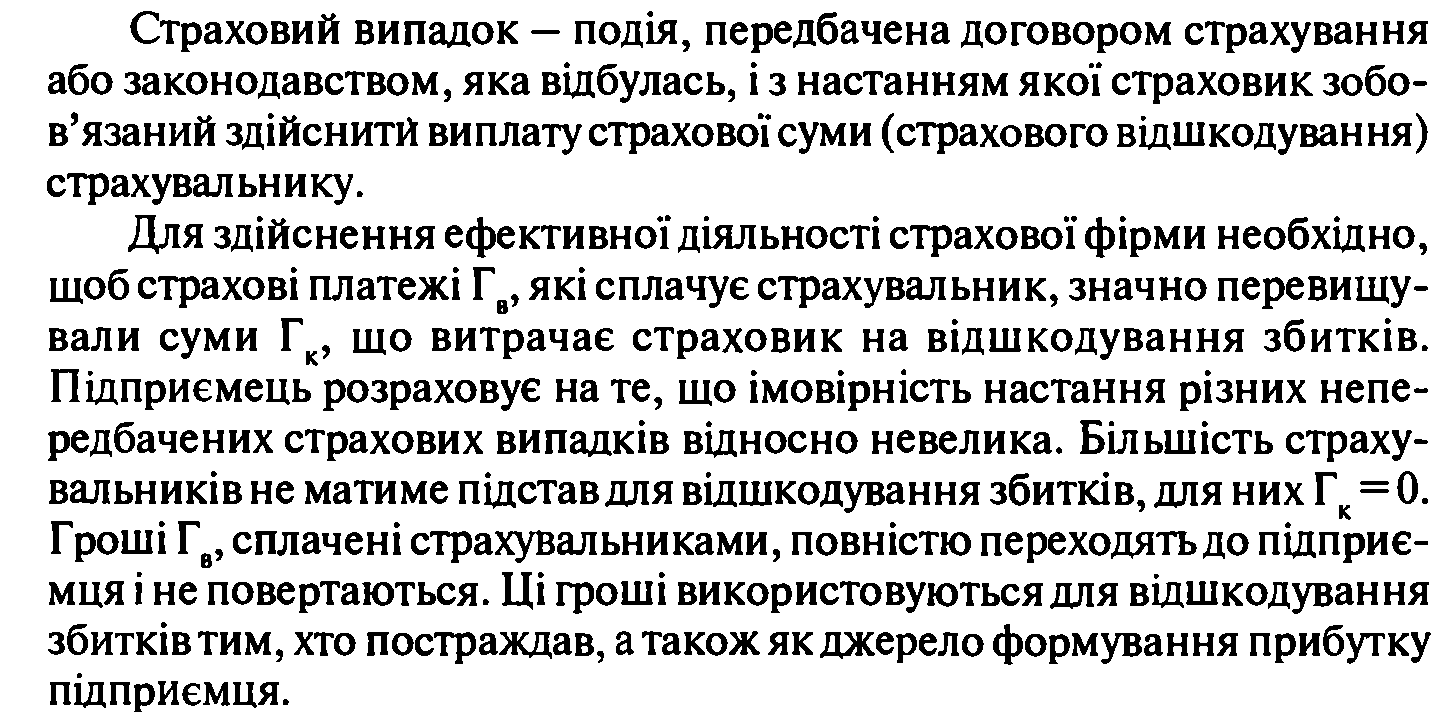 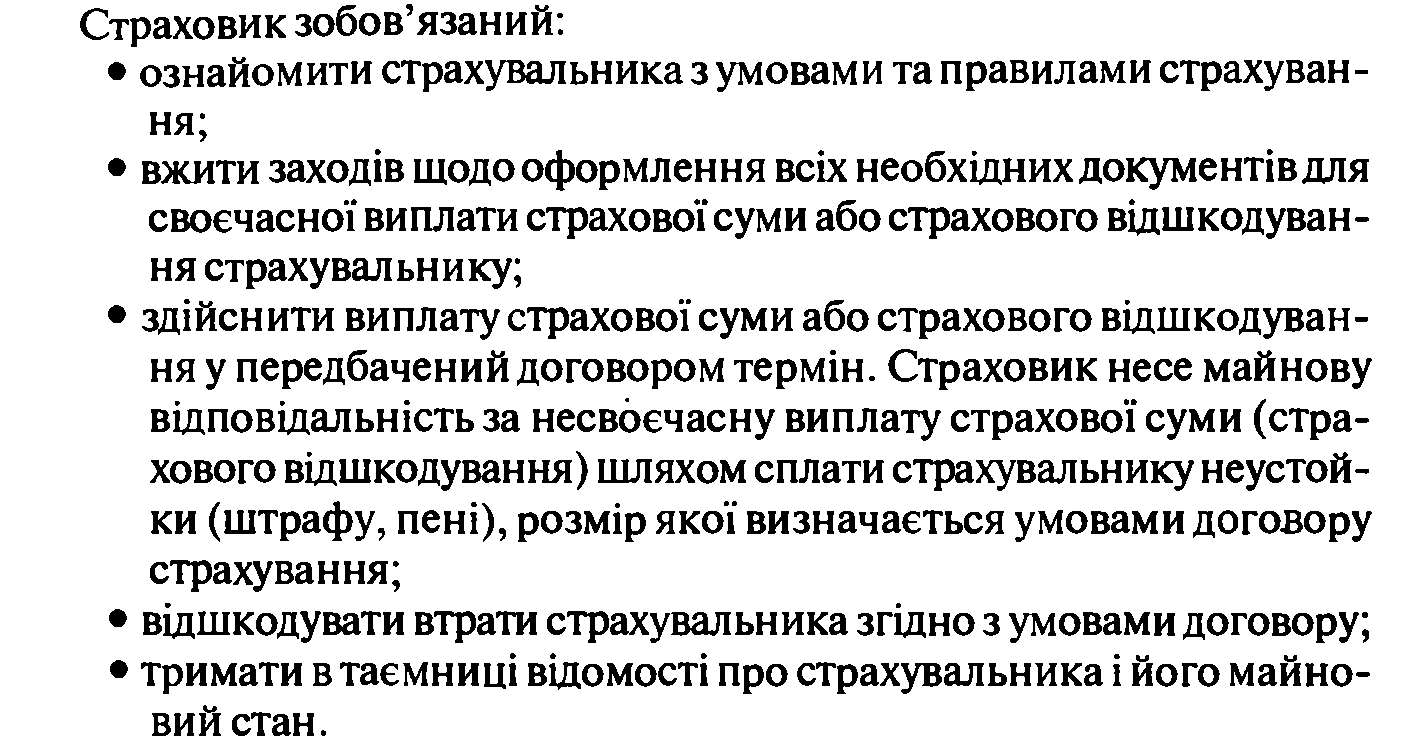 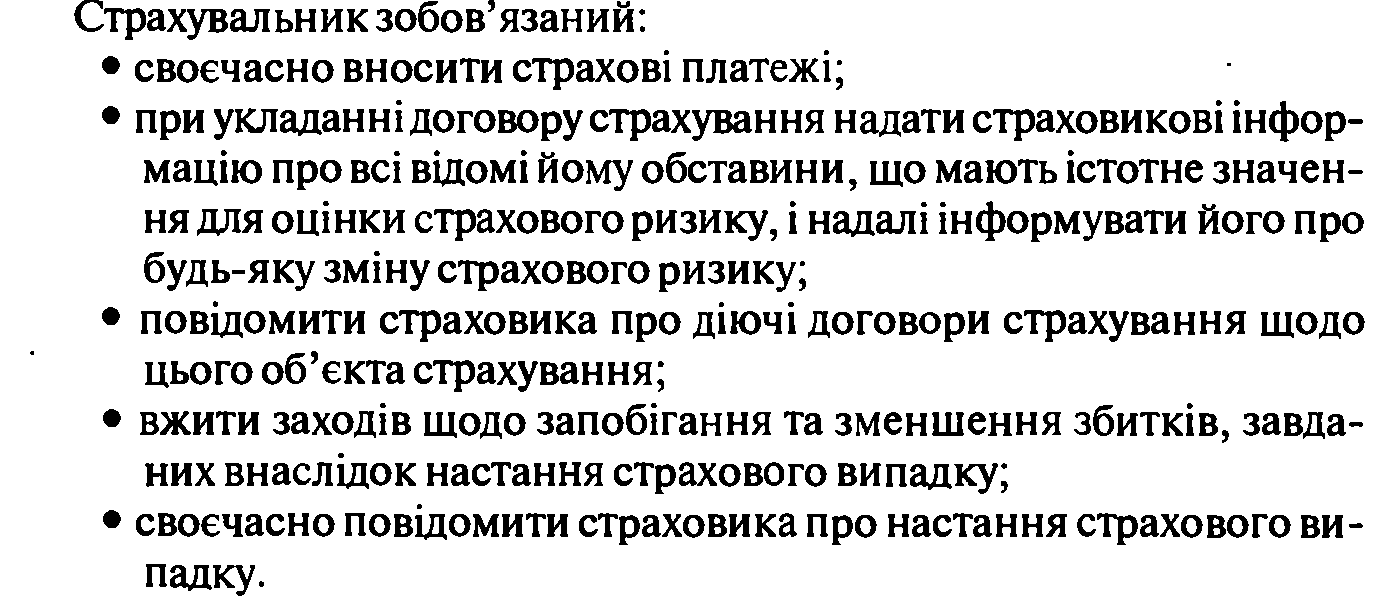 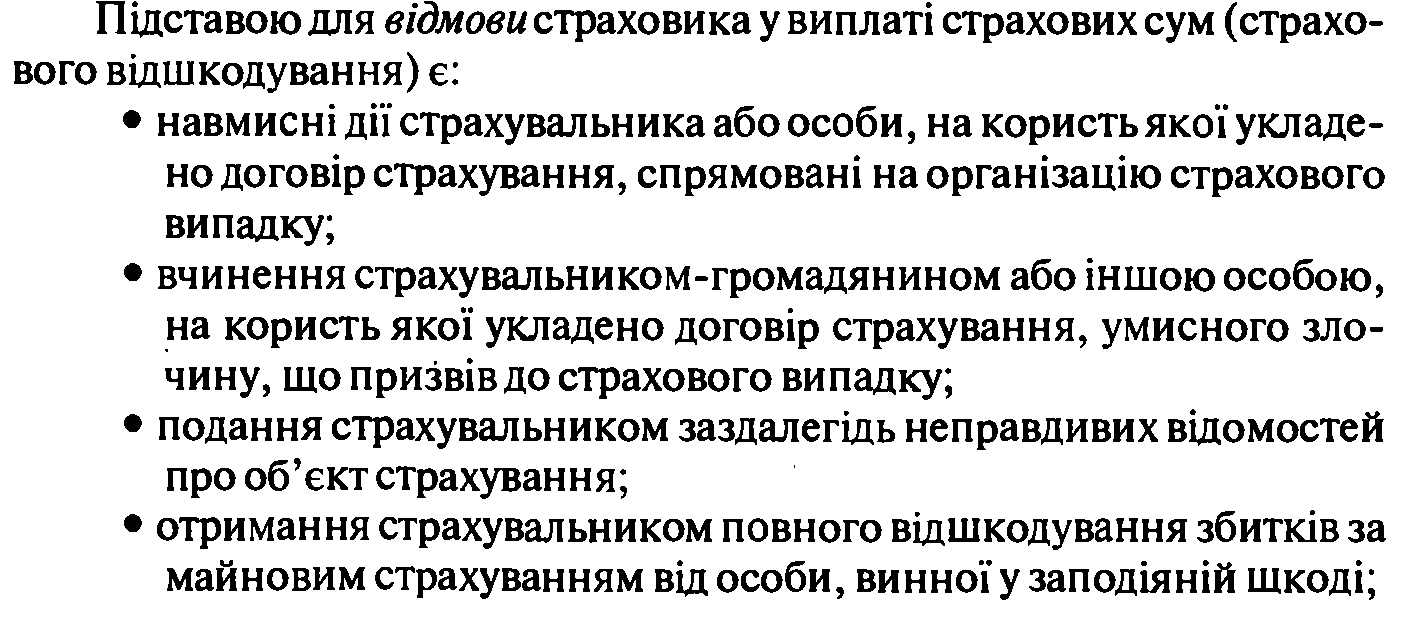 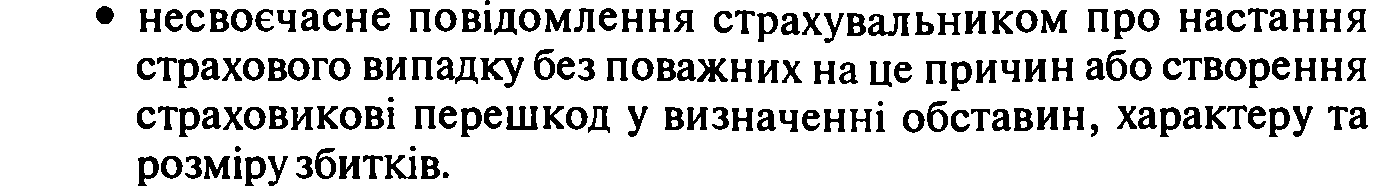 Питання для опитування
1. Сутність підприємництва у сфері фінансово-кредитних послуг. (слайд 3).
2. Що є об’єктами підприємництва у сфері фінансово-кредитних послуг? (слайд 3).
3. Хто виступає суб’єктами підприємництва у сфері фінансово-кредитних послуг? (слайд 3).
4. Що таке кредитно-фінансова послуга? (слайд 4).
5. Які існують види кредитно-фінансових послуг? (слайд 4).
6. Розкрийте сутність фінансової посередницької операції (слайд 5).
7. Розкрийте сутність кредитної підприємницької операції. (слайд 6).
8. Що є основною метою фінансового підприємництва? (слайд 7).
9. Функції фінансових посередників. (слайд 7,8).
10. На які групи поділяють фінансові установи? (слайд 9).
11. Рівні банківської системи України. (слайд 10).
12. НБУ та його функції. (слайд 11).
13. Що таке комерційний банк? (слайд 12).
14. Сутність діяльності комерційних банків. (слайд 12)
15. Які групи операцій виконують комерційні банки? (слайд 13).
16. Що є основним джерелом доходів комерційних банків? (слайд 14).
17. Що таке кредит? (слайд 15).
18. Суб’єкти та об’єкти кредитування. (слайд 16).
19. Як визначається та від чого залежить розмір відсоткової ставки за кредит? (слайд 17).
20. Як розраховується вартість користування кредиту за простими відсотками? (слайд 18).
21. Як нараховуються складні відсотки? (слайд 19).
22. Які організації відносять до небанківських фінансово-кредитних установ? (слайд 20).
23. Лізингова компанія та фінансовий лізинг. (слайд 21).
24. Кредитна спілка. (слайд 22).
25. Страхові компанії. (слайд 23).
26. Інвестиційні фонди (компанії). (слайд 23).
27. Пенсійні фонди. (слайд 23).
28. Ломбард. (слайд 24).
29. Що таке страхування? (слайд 25).
30. Страховики. (слайд 26).
31. Основні види страхування. (слайд 27).
32. Обов’язкове та добровільне страхування. (слайд 28).
33. Договір страхування. (слайд 29).
34. Коли договір страхування вважається недійсним? (слайд 30).
35. Сутність страхової підприємницької операції. (слайд 31).
36. Що таке страховий випадок? (слайд 32).
37. Умови ефективності страхової діяльності. (слайд 32).
38. Обов’язки страховика. (слайд 33).
39. Обов’язки страхувальника. (слайд 34).
40. Що є підставою для відмови страховика у виплаті страхового відшкодування? (слайд 35).
Теми доповідей
Історія розвитку банківської системи в різних країнах світу та Україні.
Особливості банківських систем в різних країнах світу.
Діяльність інвестиційних компаній в Україні та закордоном.
Особливості пенсійного страхування в різних країнах світу.
Пенсійна реформа в Україні.
Цікаві факти про страхування.